PENGOLAHAN SINYAL DIGITAL(PSD)
Digital-Analog Converter
Review Sinyal Waktu Diskrit
Review ADC
Digital to Analog Converter
Digital to Analog Converter
Mengubah sinyal digital menjadi sinyal analog
Melakukan interpolasi diantara sample data digital
Interpolasi
Pada proses DAC digunakan untuk menentukan data diantara data sampel yang ada
Fungsi interpolasi memiliki kegunaan:
Memperbaiki respon frekuensi sinyal hasil konversi
Memperbaiki THD (Total Harmonic Distortion) hasil konversi sinyal digital ke sinyal analog
Types of Interpolation
Linear Interpolation



Polynomial Interpolation


dll
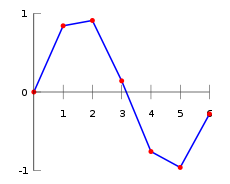 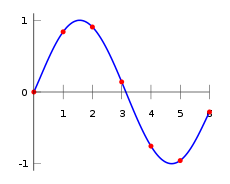 Zero Order Hold DAC
DAC tanpa interpolasi
Menghasilkan barisan pulsa persegi panjang
Menghasilkan respon frekuensi yang tidak baik
Mempunyai karakteristik THD+N (Total Harmonic Distortion and Noise) yang sangat buruk
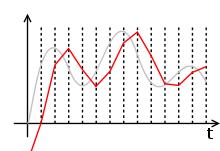 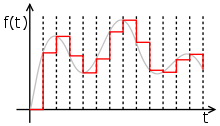 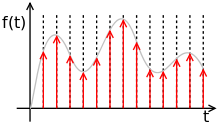 Fungsi Sinc
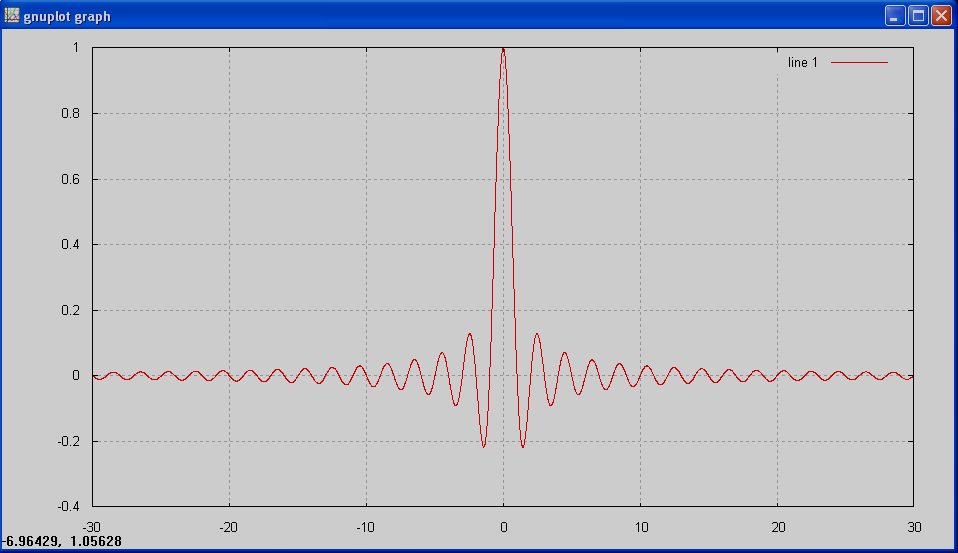 Sifat Fungsi Sinc
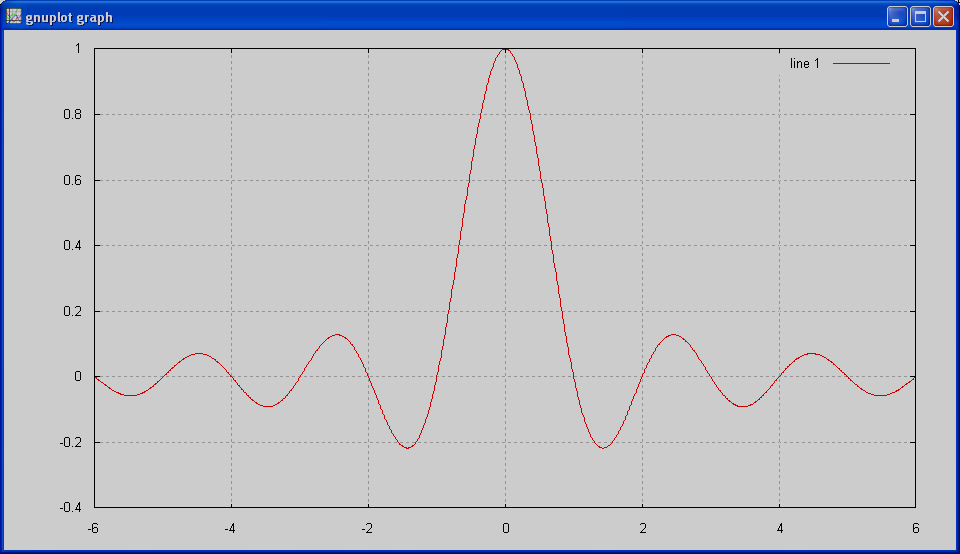 Interpolasi Sinc
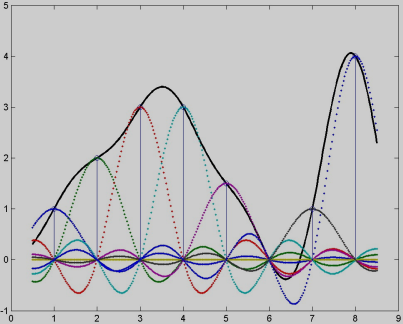 Aturan DAC
Konversi Sinyal Digital ke Analog
Contoh Soal 1
Solusi Contoh Soal 1
Contoh Soal 2
Solusi Contoh Soal 2
Solusi Contoh Soal 2 (lanj.)
Sinyal Waktu Diskrit
Sinyal Impuls Diskrit
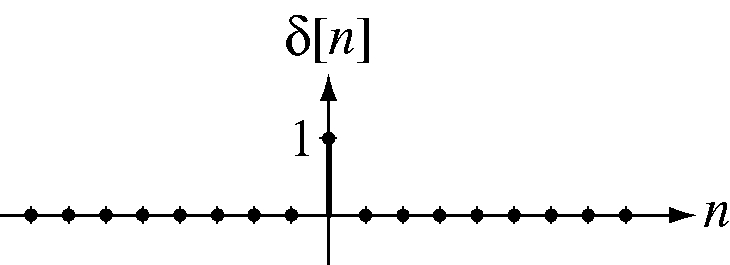 Sinyal Step Diskrit
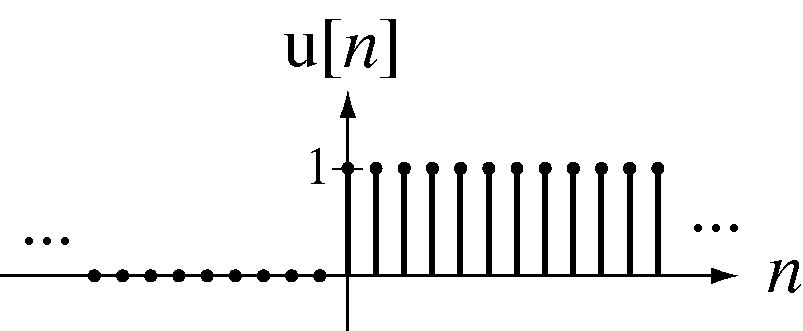 Sinyal Ramp Diskrit
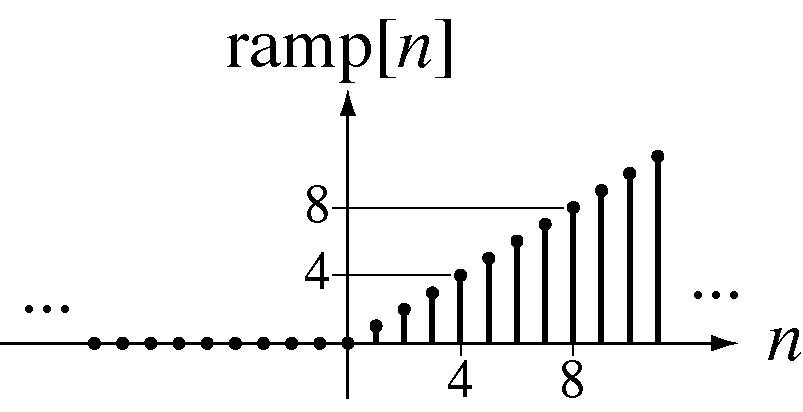 Sinyal Exponensial Diskrit
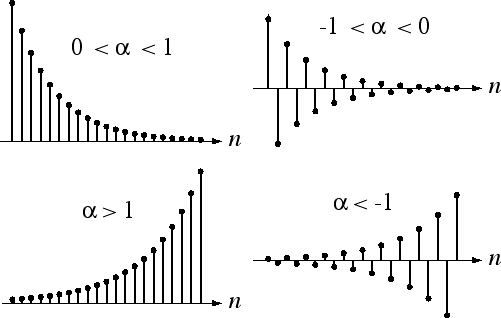 Sinyal Sinusoidal Diskrit
Sinyal Sinusoidal Diskrit
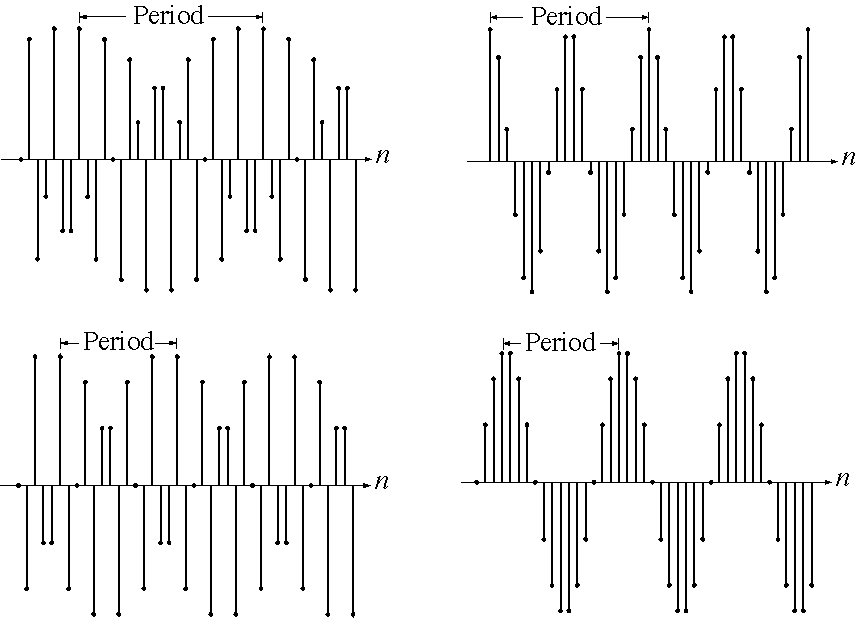 Operasi Sinyal Diskrit
Pergeseran Waktu (Time Shifting)
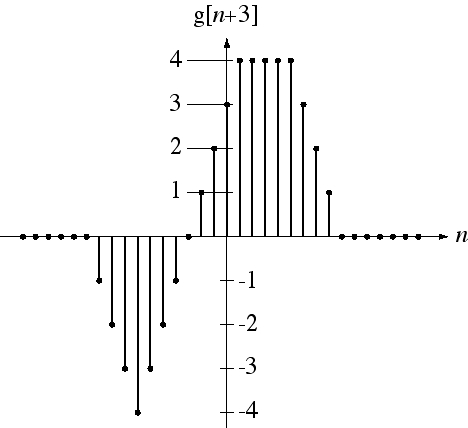 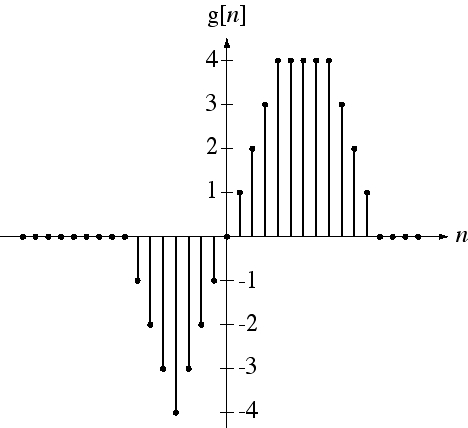 Penskalaan Waktu (Time Scaling)
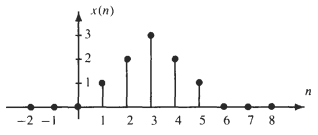 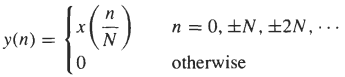 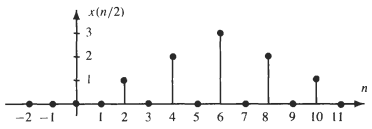 Penskalaan Waktu (Time Scaling)
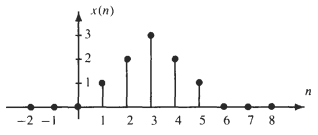 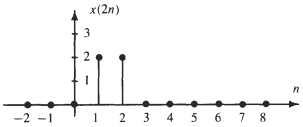 Reversal Sinyal Diskrit
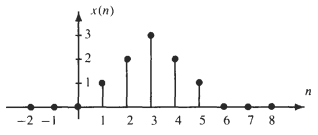 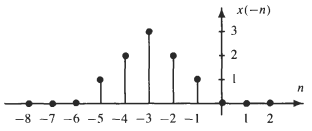 Fungsi Ganjil dan Genap
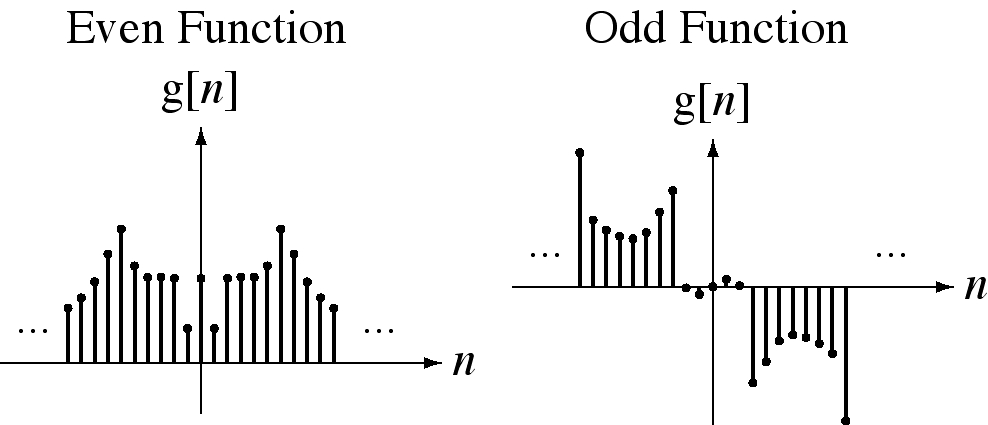 Amplitude Transformation
Kuis Review Sinyal Diskrit
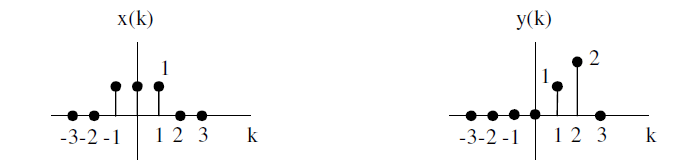 Kuis Review Sinyal Diskrit